Hebrews 4:12
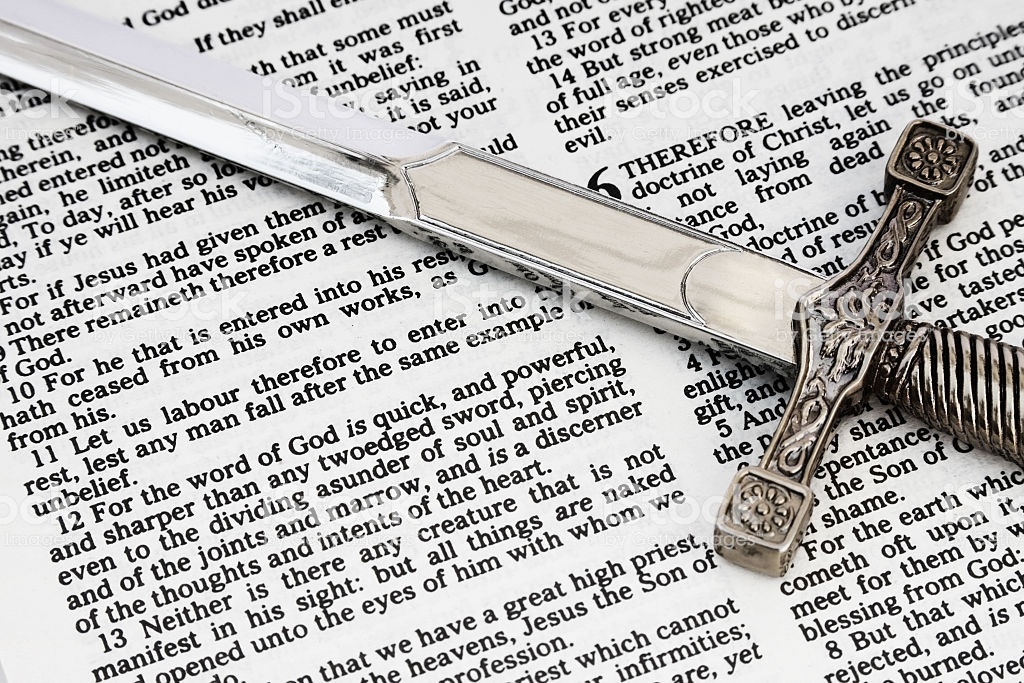 Cut to the Heart
Hebrews 4:12
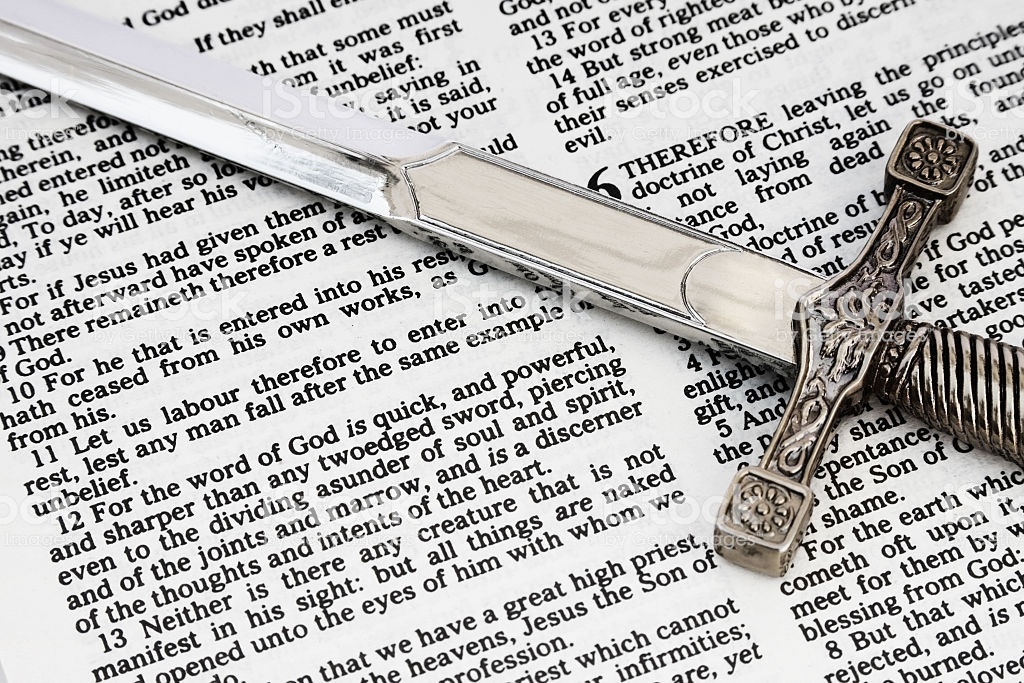 Cut to the Heart
Hebrews 4:12
Day of Pentecost — Acts 2
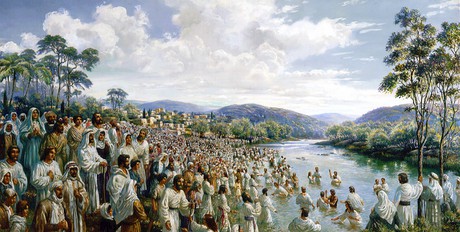 YOU KILLED YOUR KING!
WHAT SHALL WE DO?
Cut to the Heart
Hebrews 4:12
JOSIAH — 2 Kings 22
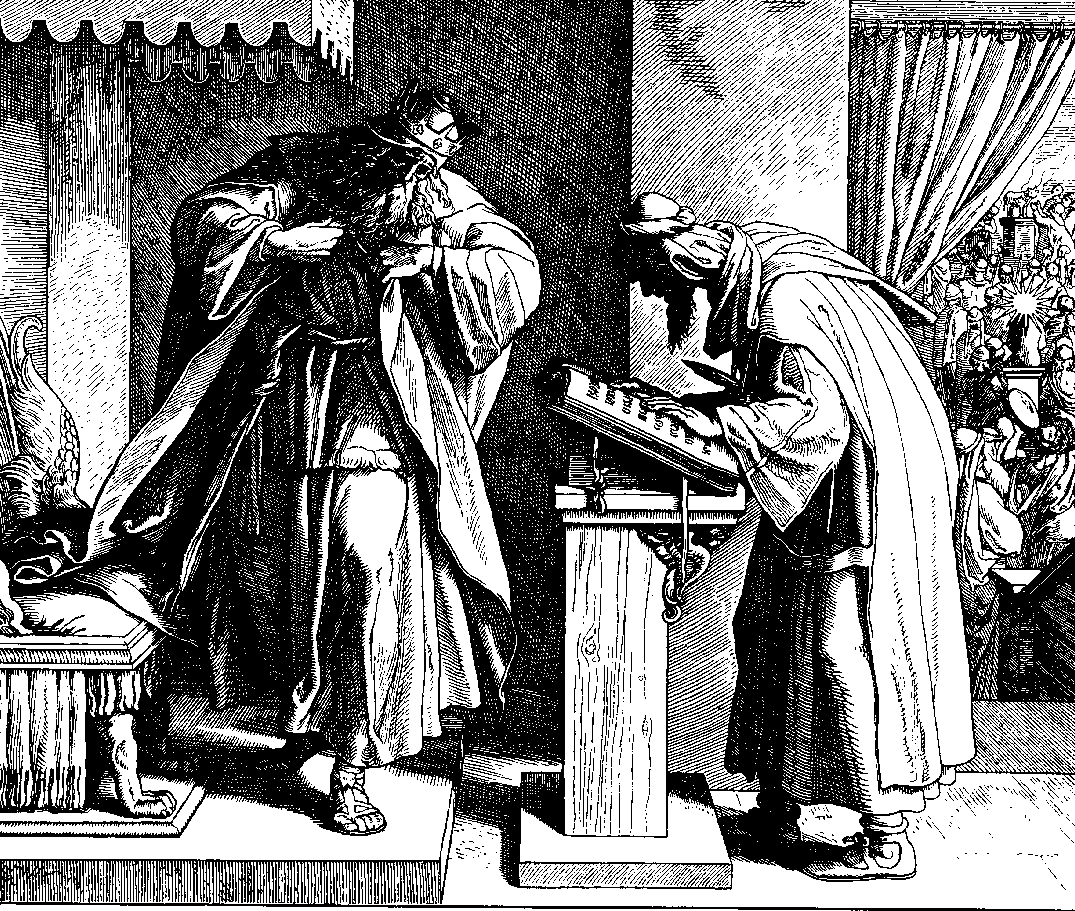 Cut to the Heart
Hebrews 4:12
JOSIAH — 2 Kings 22
v8  ….“I’ve found the Book of the Law in the house of the Lord.”
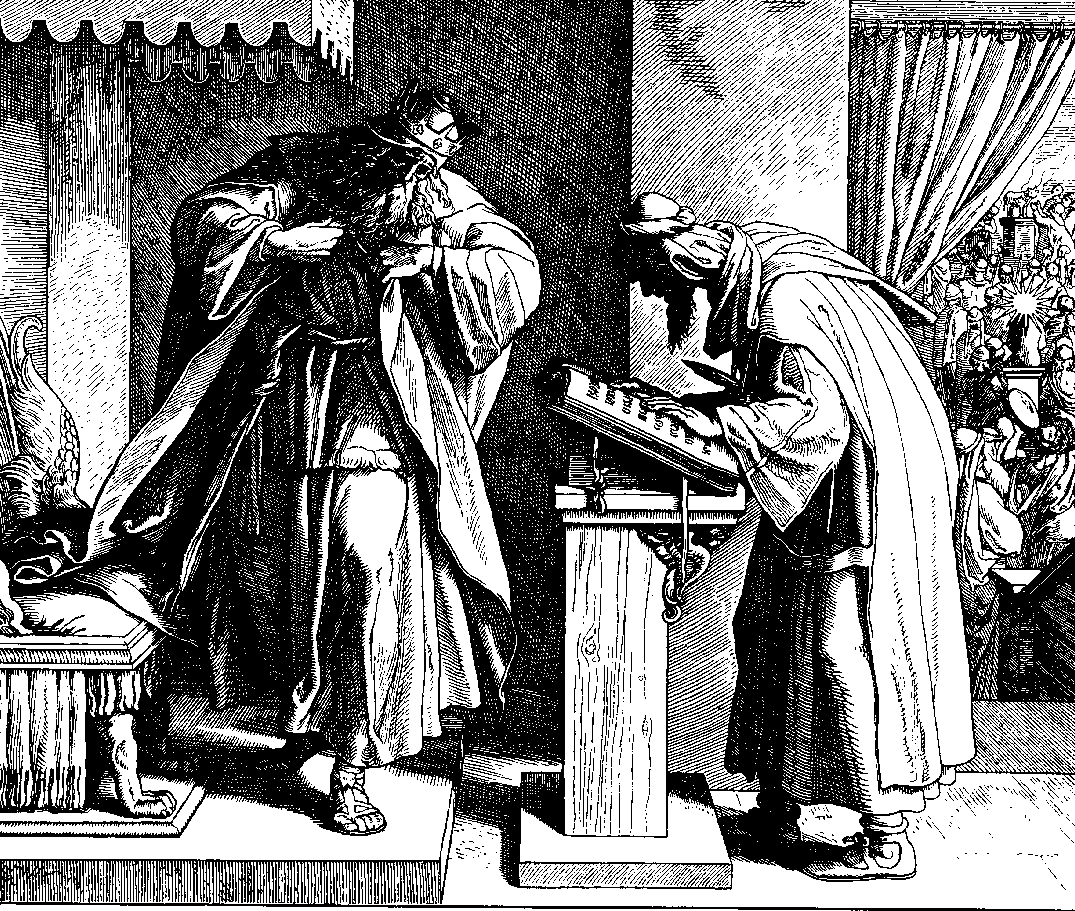 v11  …he tore his clothes.
v19 …because your heart was tender…
Cut to the Heart
Hebrews 4:12
Psalm 51
16  For You do not desire sacrifice, or else I     would give it;                                                         
You do not delight in burnt offering.               
17 The sacrifices of God are a broken spirit,    
A broken and a contrite heart—                          
These, O God, You will not despise.
Cut to the Heart
Hebrews 4:12
Psalm 51
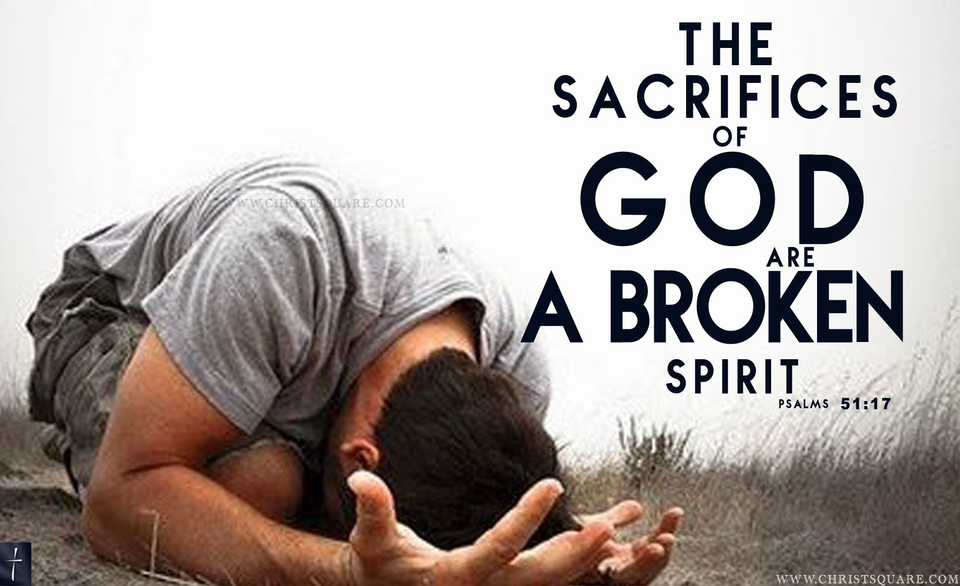 Cut to the Heart
Hebrews 4:12
Jeremiah 36 21-25
21 So the king sent Jehudi to bring the scroll, and he took it from Elishama the scribe’s chamber and Jehudi read it in the hearing of the king and in the hearing of all the princes who stood beside the king. 22 Now the king was sitting in the winter house in the ninth month, with a fire burning on the hearth before him. 23 And it happened, when Jehudi had read three or four columns, that the king cut it with the scribe’s knife and cast it into the fire that was on the hearth, until all the scroll was consumed in the fire that was on the hearth. 24 Yet they were not afraid, nor did they tear their garments, the king nor any of his servants who heard all these words. 25 Nevertheless Elnathan, Delaiah, and Gemariah implored the king not to burn the scroll; but he would not listen to them.
Cut to the Heart
Hebrews 4:12
Jeremiah 36 21-25
21 So the king sent Jehudi to bring the scroll, and he took it from Elishama the scribe’s chamber and Jehudi read it in the hearing of the king and in the hearing of all the princes who stood beside the king. 22 Now the king was sitting in the winter house in the ninth month, with a fire burning on the hearth before him. 23 And it happened, when Jehudi had read three or four columns, that the king cut it with the scribe’s knife and cast it into the fire that was on the hearth, until all the scroll was consumed in the fire that was on the hearth. 24 Yet they were not afraid, nor did they tear their garments, the king nor any of his servants who heard all these words. 25 Nevertheless Elnathan, Delaiah, and Gemariah implored the king not to burn the scroll; but he would not listen to them.
Cut to the Heart
Hebrews 4:12
Jeremiah 36 21-25
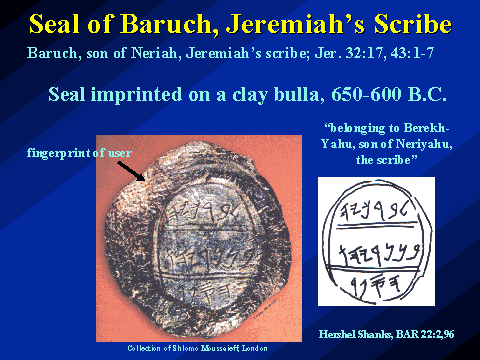 Cut to the Heart
Hebrews 4:12
Blade to the MESSENGER
Acts 7
54 When they heard these things they were cut to the heart,             and they gnashed at him with their teeth. 55 But he, being full     of the Holy Spirit, gazed into heaven and saw the glory of God,    and Jesus standing at the right hand of God, 56 and said, “Look! I see the heavens opened and the Son of Man standing at the       right hand of God!”                                                                                  
57 Then they cried out with a loud voice, stopped their ears,            and ran at him with one accord; 58 and they cast him out of the    city and stoned him. And the witnesses laid down their clothes    at the feet of a young man named Saul. 59 And they stoned             Stephen as he was calling on God and saying, “Lord Jesus,             receive my spirit.” 60 Then he knelt down and cried out with a       loud voice, “Lord, do not charge them with this sin.” And when   he had said this, he fell asleep.
Cut to the Heart
Hebrews 4:12
Blade to the MESSENGER
Acts 7
54 When they heard these things they were cut to the heart,                      and they gnashed at him with their teeth. 55 But he, being full     of the Holy Spirit, gazed into heaven and saw the glory of God,    and Jesus standing at the right hand of God, 56 and said, “Look! I see the heavens opened and the Son of Man standing at the       right hand of God!”                                                                                  
57 Then they cried out with a loud voice, stopped their ears,            and ran at him with one accord; 58 and they cast him out of the    city and stoned him. And the witnesses laid down their clothes    at the feet of a young man named Saul. 59 And they stoned             Stephen as he was calling on God and saying, “Lord Jesus,             receive my spirit.” 60 Then he knelt down and cried out with a       loud voice, “Lord, do not charge them with this sin.” And when   he had said this, he fell asleep.
Cut to the Heart
Hebrews 4:12
Blade to the MESSENGER
Acts 7
54 When they heard these things they were cut to the heart,                      and they gnashed at him with their teeth. 55 But he, being full     of the Holy Spirit, gazed into heaven and saw the glory of God,    and Jesus standing at the right hand of God, 56 and said, “Look! I see the heavens opened and the Son of Man standing at the       right hand of God!”                                                                                  
57 Then they cried out with a loud voice, stopped their ears,            and ran at him with one accord; 58 and they cast him out of the    city and stoned him. And the witnesses laid down their clothes    at the feet of a young man named Saul. 59 And they stoned             Stephen as he was calling on God and saying, “Lord Jesus,             receive my spirit.” 60 Then he knelt down and cried out with a       loud voice, “Lord, do not charge them with this sin.” And when   he had said this, he fell asleep.
Cut to the Heart
Hebrews 4:12
CUT it out of our lives….
Acts 28:26
‘Go to this people and say:                                                                
“Hearing you will hear, and shall not understand;                        
And seeing you will see, and not perceive;                                            
27  For the hearts of this people have grown dull.                      
Their ears are hard of hearing,                                                          
And their eyes they have closed,                                                      
Lest they should see with their eyes and hear with their ears,      
Lest they should understand with their hearts and turn,            
So that I should heal them.” ’
Cut to the Heart
Hebrews 4:12
CUT it out of our lives….
Acts 28:26
‘Go to this people and say:                                                                
“Hearing you will hear, and shall not understand;                        
And seeing you will see, and not perceive;                                            
27  For the hearts of this people have grown dull.                      
Their ears are hard of hearing,                                                          
And their eyes they have closed,                                                      
Lest they should see with their eyes and hear with their ears,      
Lest they should understand with their hearts and turn,            
So that I should heal them.” ’
Cut to the Heart
Hebrews 4:12
Trust our OWN wisdom?
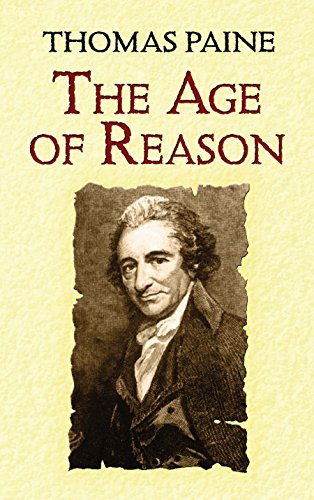 Cut to the Heart
Hebrews 4:12
Trust our OWN wisdom?
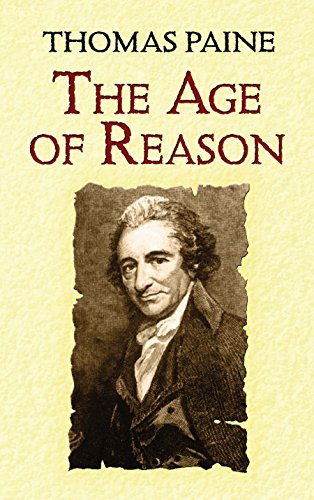 I Cor 1:25
Because the                        foolishness of God is        wiser than men, and         the weakness of God       is stronger than men.
Cut to the Heart
Hebrews 4:12
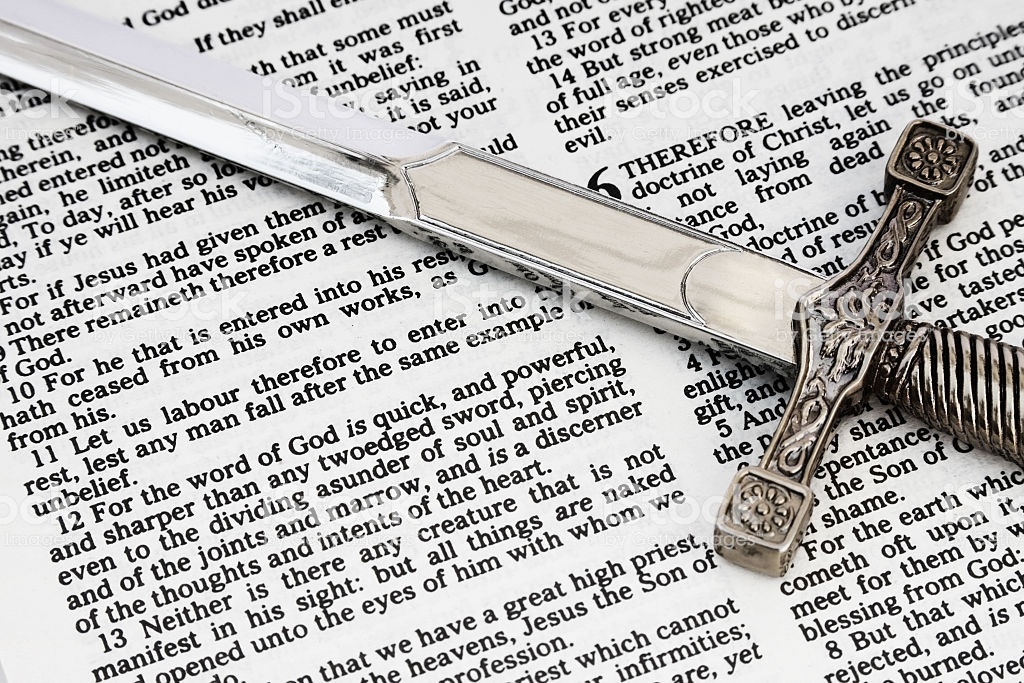